Κεφάλαιο 10: Οι λειτουργίες του κράτους
10.1. Νομοθετική λειτουργία
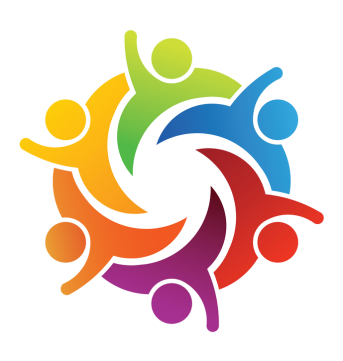 Δρ. Μ. Λούντζη, 1o Πειραματικό Γυμνάσιο Αθηνών, Σχ. Έτος 2019 - 20
Κεφάλαιο 10: Οι λειτουργίες του κράτους
10.1. Νομοθετική λειτουργία
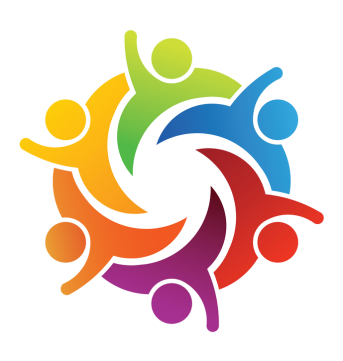 10.1.1. Η σύνθεση της Βουλής
Κεφάλαιο 10: Οι λειτουργίες του κράτους
10.1. Νομοθετική λειτουργία
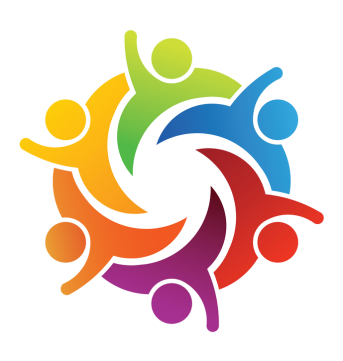 10.1.2. Αρμοδιότητες της Βουλής
Κεφάλαιο 10: Οι λειτουργίες του κράτους
10.2. Εκτελεστική λειτουργία
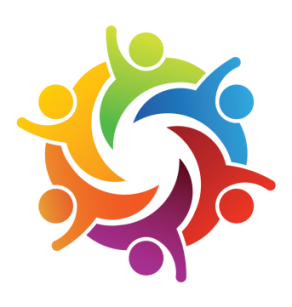 10.2.1. Ο Πρόεδρος της Δημοκρατίας
Κεφάλαιο 10: Οι λειτουργίες του κράτους
10.2. Εκτελεστική λειτουργία
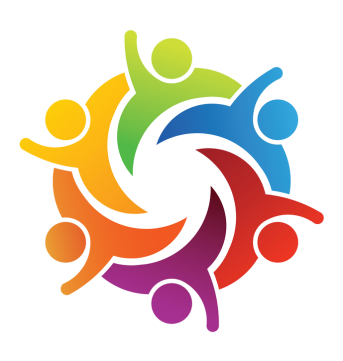 10.2.1. Ο Πρόεδρος της Δημοκρατίας
Κεφάλαιο 10: Οι λειτουργίες του κράτους
10.2. Εκτελεστική λειτουργία
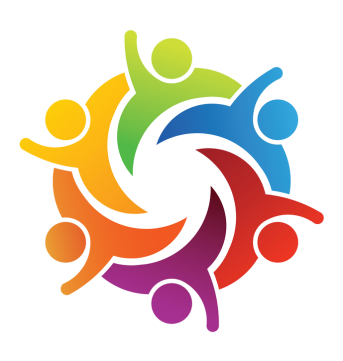 10.2.2. Η Κυβέρνηση
Κεφάλαιο 10: Οι λειτουργίες του κράτους
10.2. Εκτελεστική λειτουργία
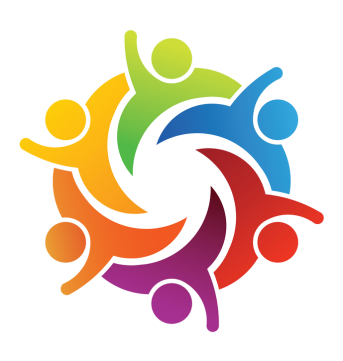 10.2.3. Η Δικαστική Λειτουργία
Κεφάλαιο 10: Οι λειτουργίες του κράτους
10.2. Εκτελεστική λειτουργία
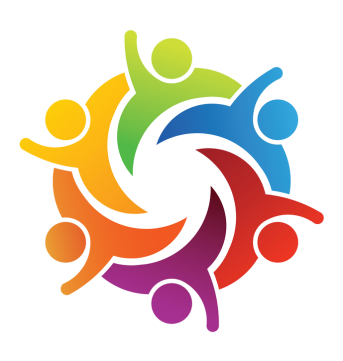 10.2.3. Η Δικαστική Λειτουργία
Διάκριση δικαστηρίων